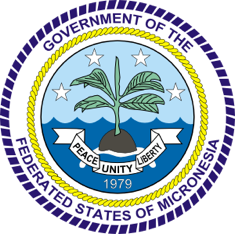 3rd Joint Environment and Risk Management Platform
“Enhancing Synergies for a Resilient Tomorrow”
6.1 GEF 8
Cynthia H. Ehmes, Acting Secretary, DECEM
August 30-September 1, 2023
Weno, Chuuk
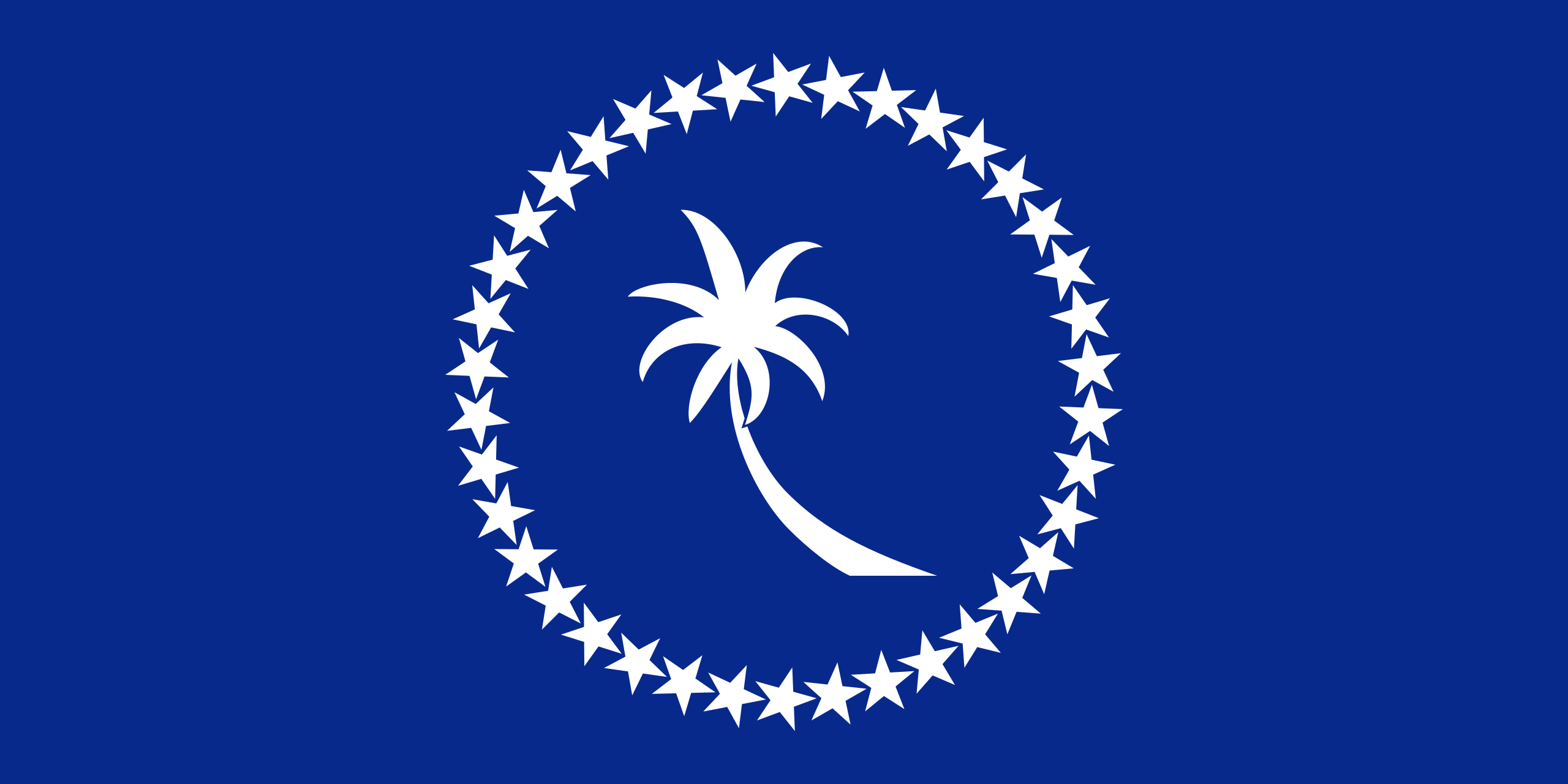 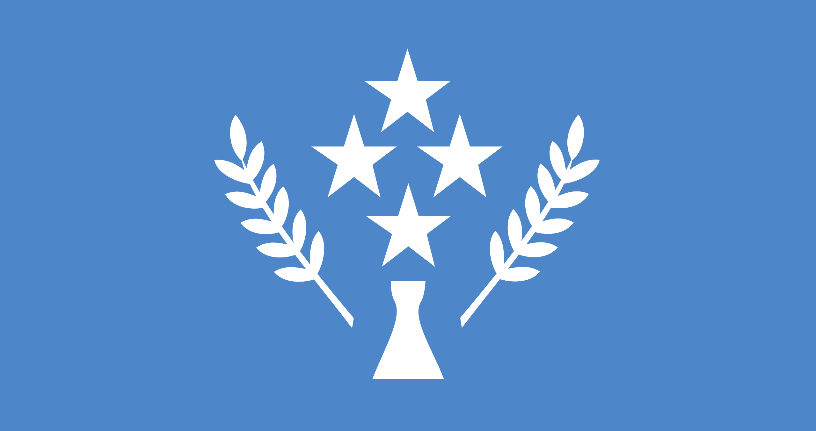 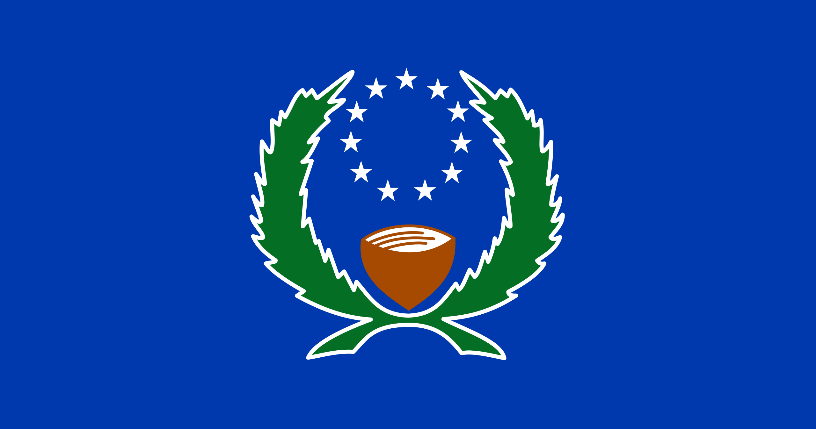 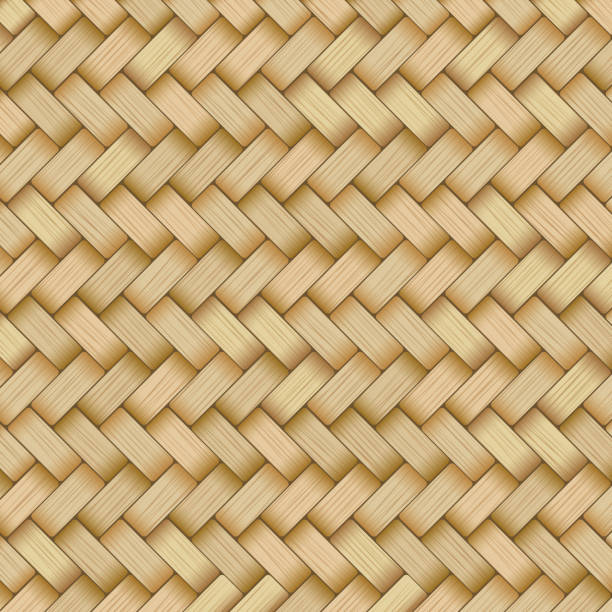 “Enhancing Synergies for a Resilient Tomorrow”
Global Environment Facility
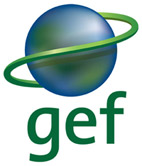 The GEF was established in 1991 to forge international cooperation and finance actions to address critical threats to the global environment
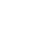 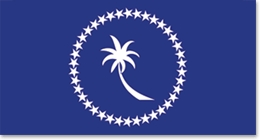 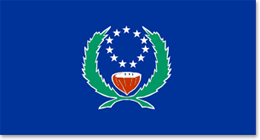 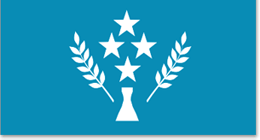 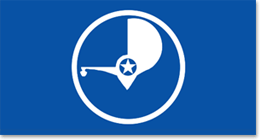 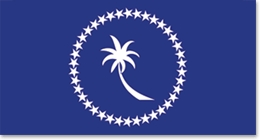 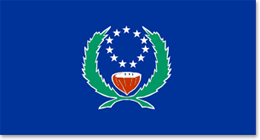 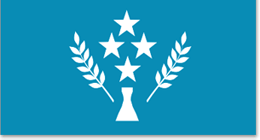 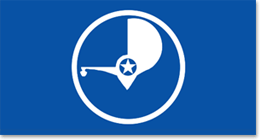 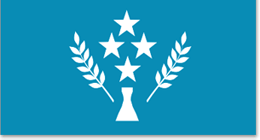 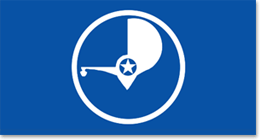 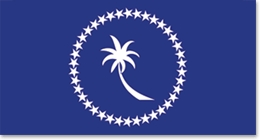 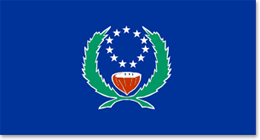 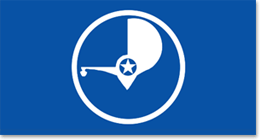 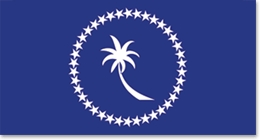 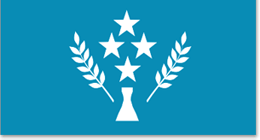 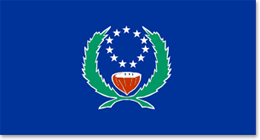 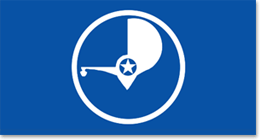 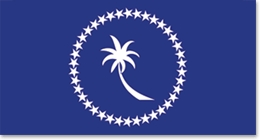 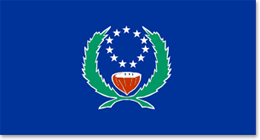 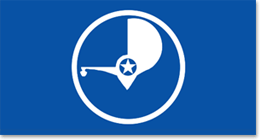 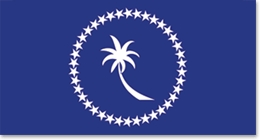 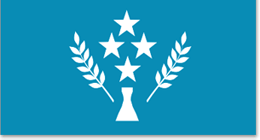 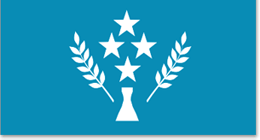 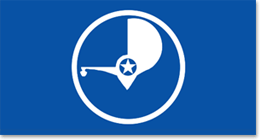 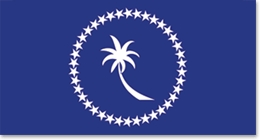 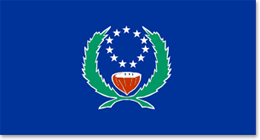 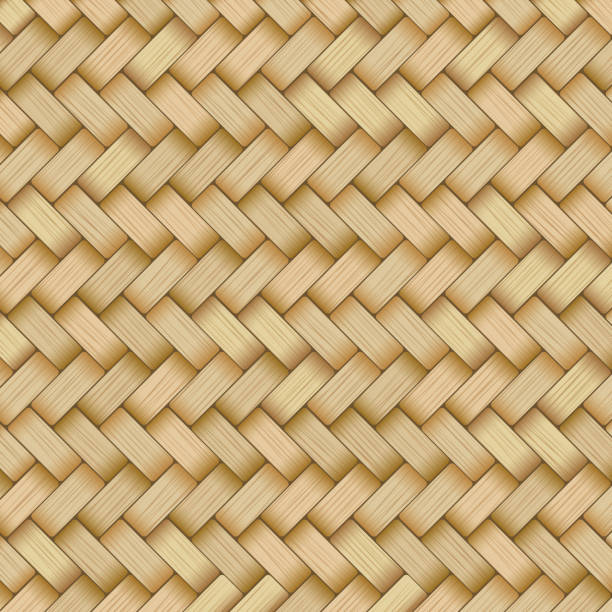 COUNCIL
ASSEMBLY
CONVENTIONS
32 Members :
All 185
18 Recipients
Provides Guidance on Policy & Programme Issues
Participants
14 Donors
“Enhancing Synergies for a Resilient Tomorrow”
GEF Council meets every 6 months to review and approve all projects, Work Programmes, Business Plans, policies.
  GEF Assembly meets every 4 years to review general policies, operations, and amendments to the GEF Instrument.
14 Pacific Countries plus Philippines, Indonesia and Timor Leste Constituency meets once a year 
Current council member: Solomon Islands
FSM Operational Focal Point:  Secretary Andrew Yatilman
Political Focal Point:  Ambassador Jeem Lippwe
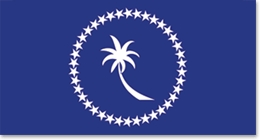 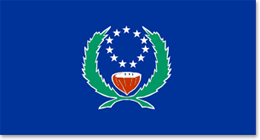 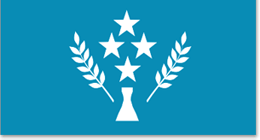 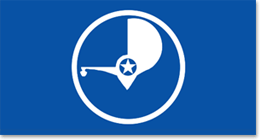 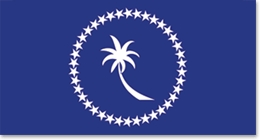 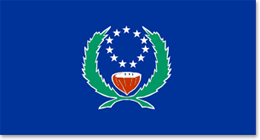 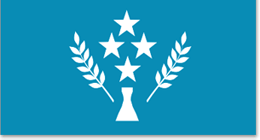 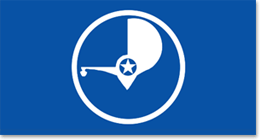 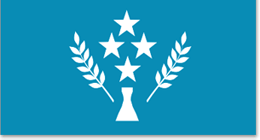 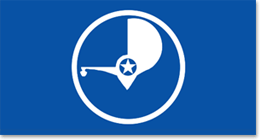 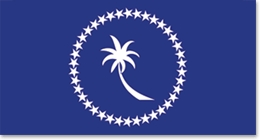 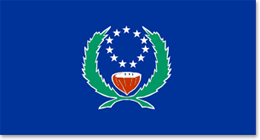 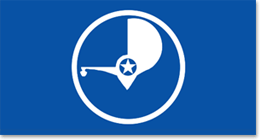 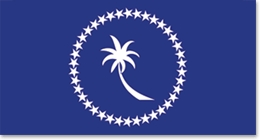 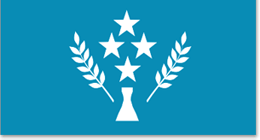 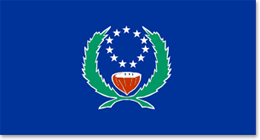 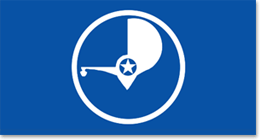 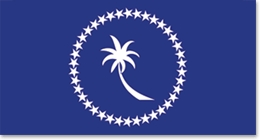 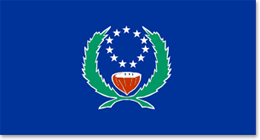 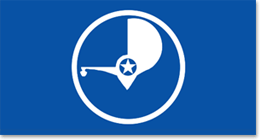 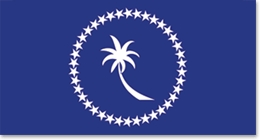 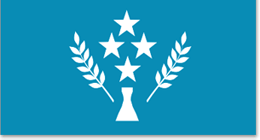 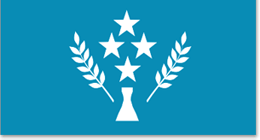 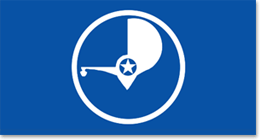 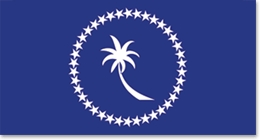 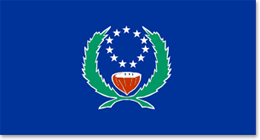 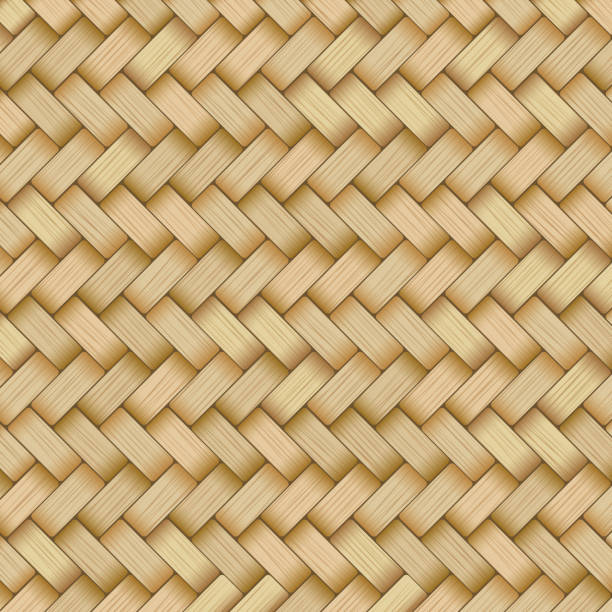 “Enhancing Synergies for a Resilient Tomorrow”
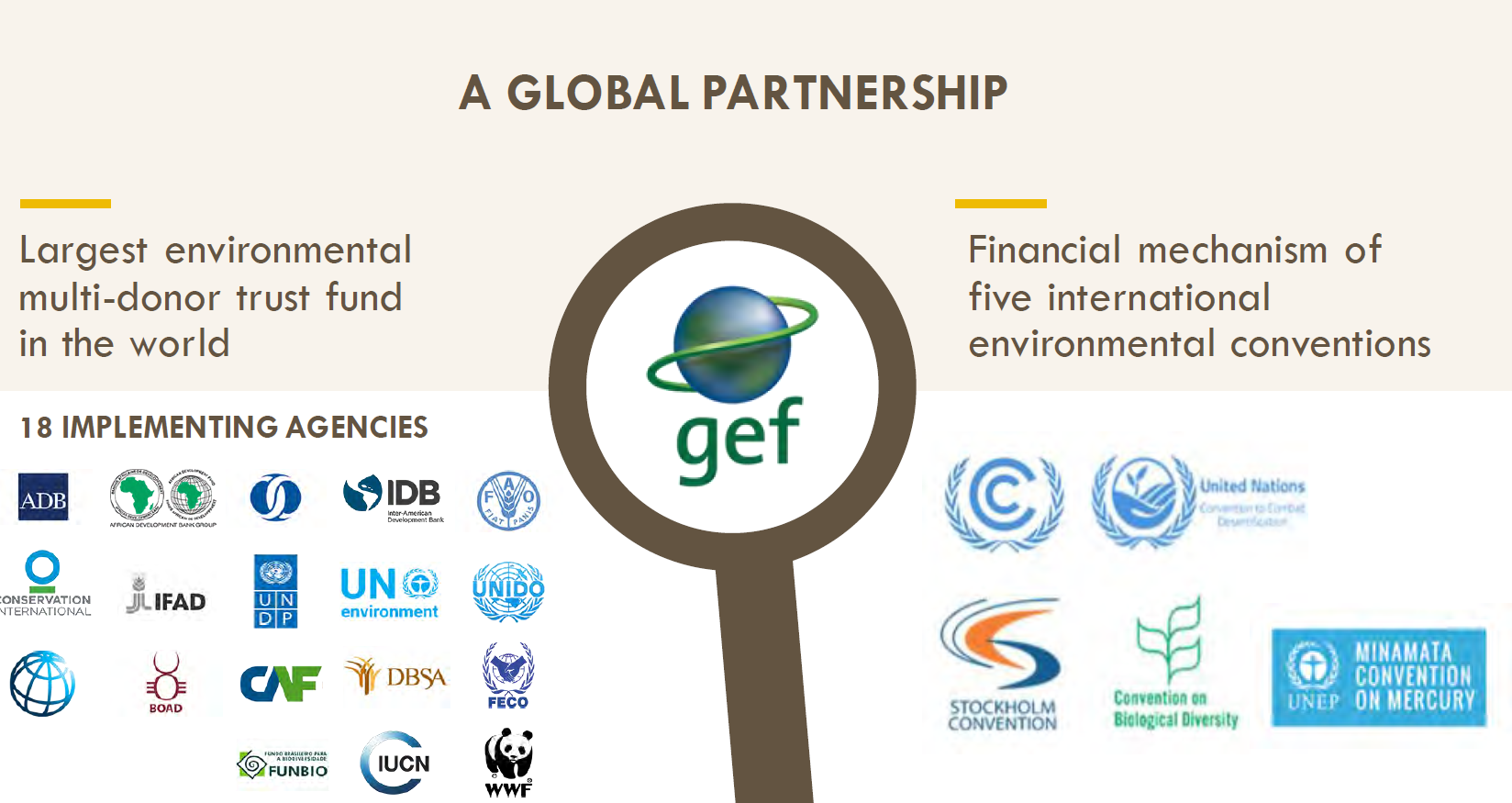 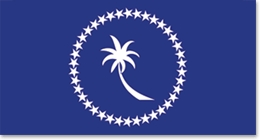 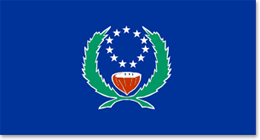 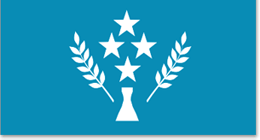 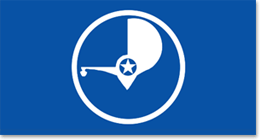 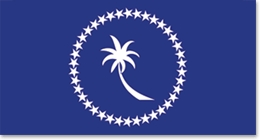 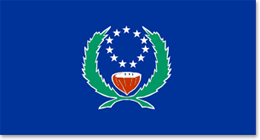 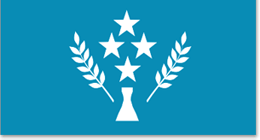 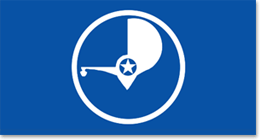 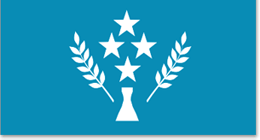 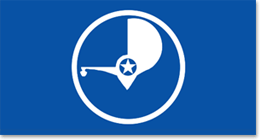 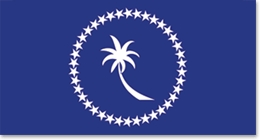 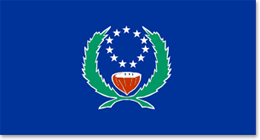 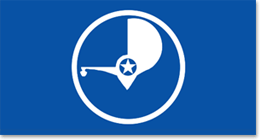 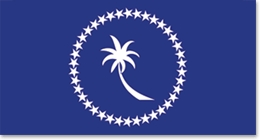 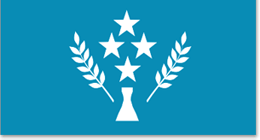 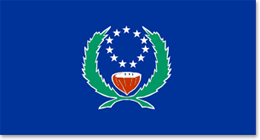 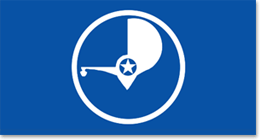 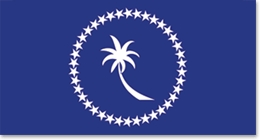 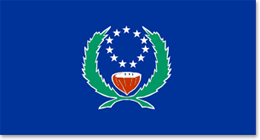 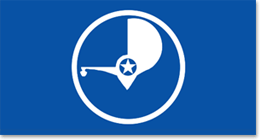 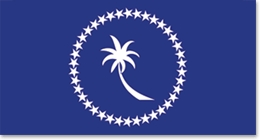 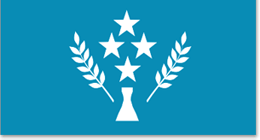 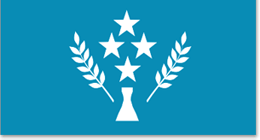 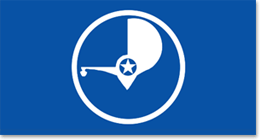 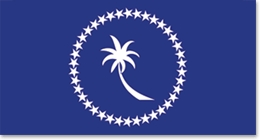 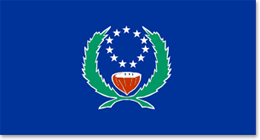 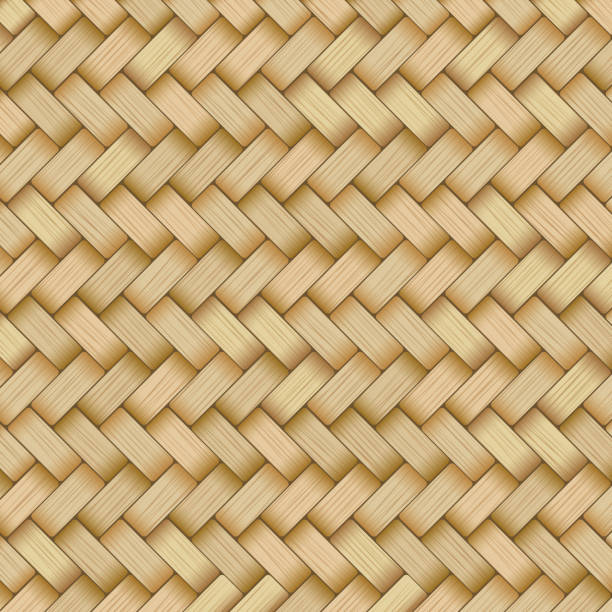 “Enhancing Synergies for a Resilient Tomorrow”
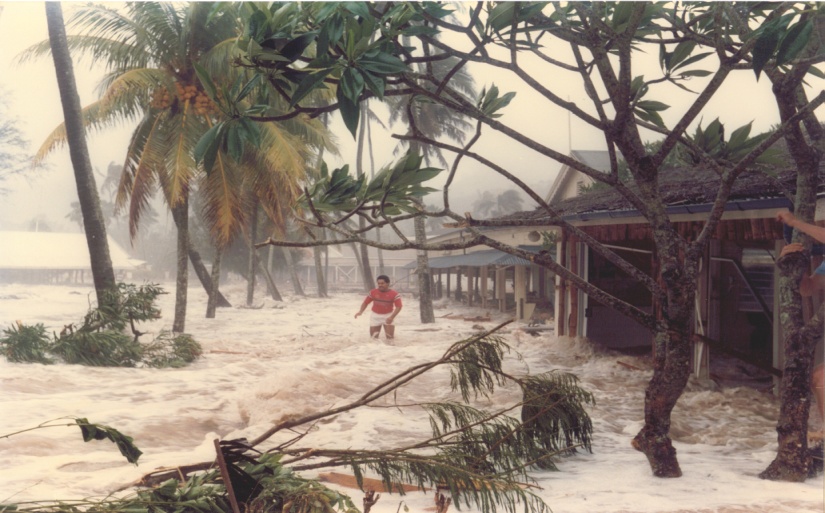 GEF8 STAR ALLOCATION by Country:
(Global benefit, performance index) 
9.15M FOR FSM FOR THE  4yr PERIOD
(PNG 29, SI 13, FJ 11) 8M other PICs

2.0m climate change
5.15m biodiversity
2.0m land degradation
FLEXIBILITY RULE ELIGIBLE
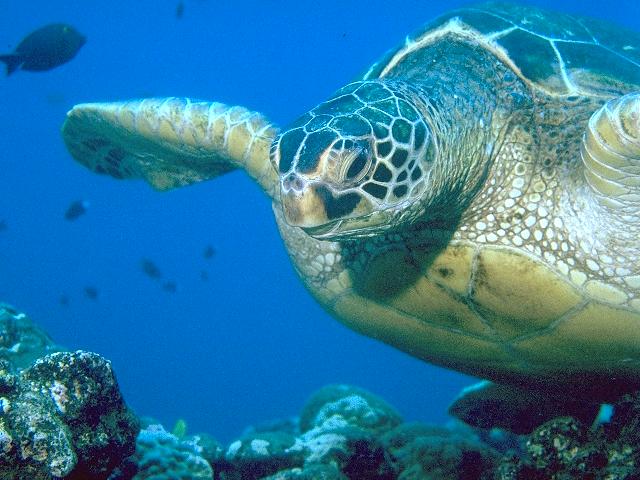 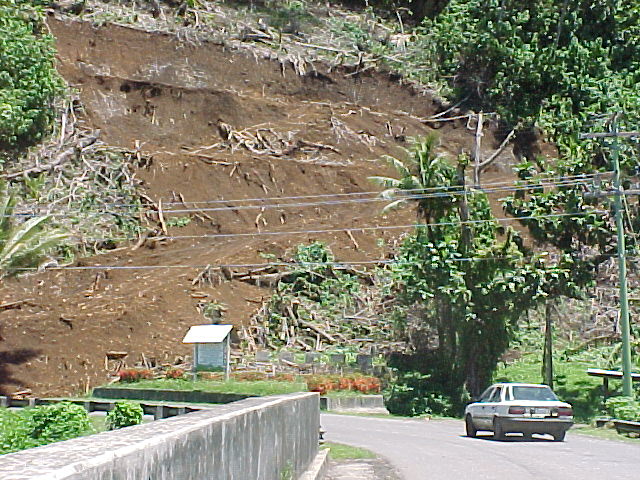 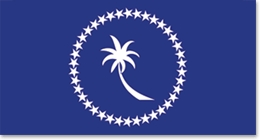 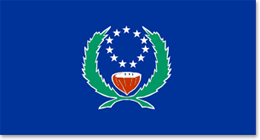 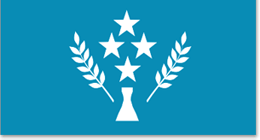 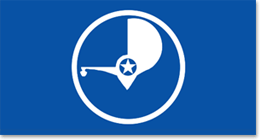 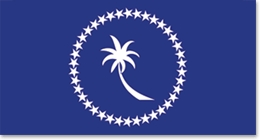 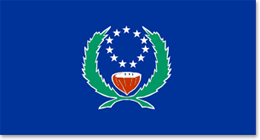 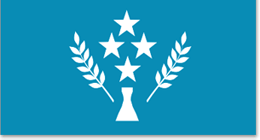 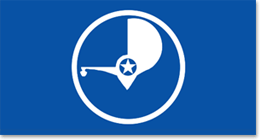 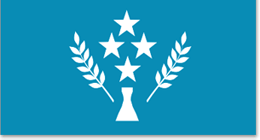 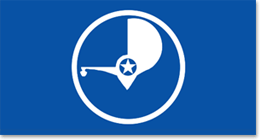 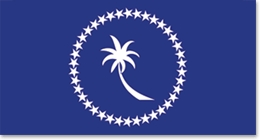 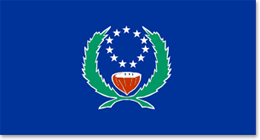 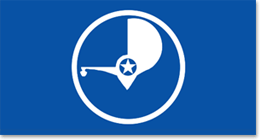 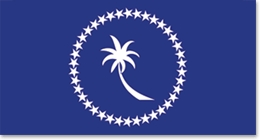 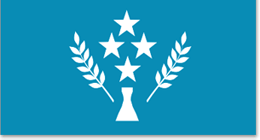 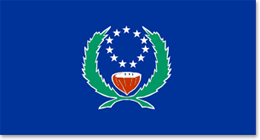 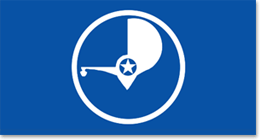 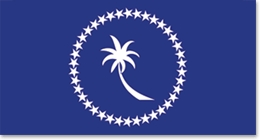 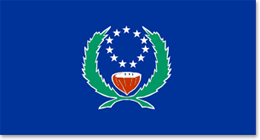 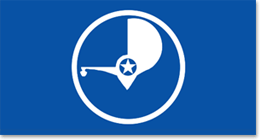 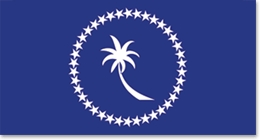 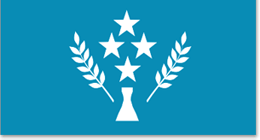 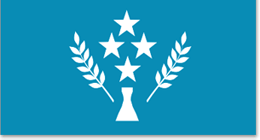 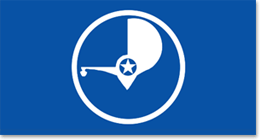 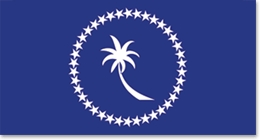 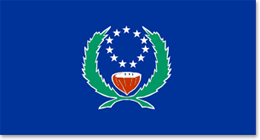 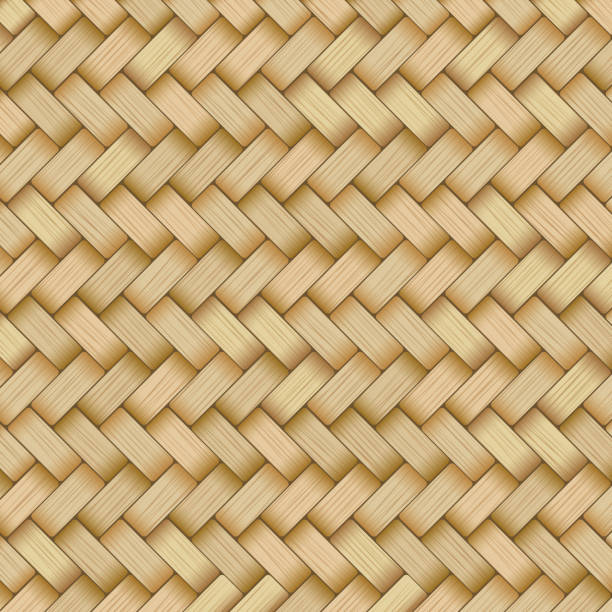 “Enhancing Synergies for a Resilient Tomorrow”
GEF 8 STAR $9.15M
Blue Green Islands 3M
Project concept approved (June)
Project sites – Yap and Kosrae
Progressing the work from R2R Project on MPAs and bringing Tourism to support Biodiversity Conservation  
IA is IUCN (FSM approached IUCN with a Concept Note to build on R2R)
PPG development (November)

Remaining 6.15M (TBD)
Preliminary consultation on focal area project/concept (now till Dec 2023)
Encourage counterparts and stakeholders to begin internal consultations
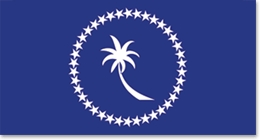 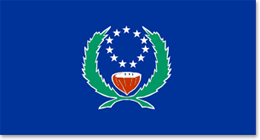 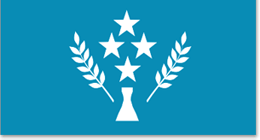 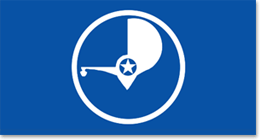 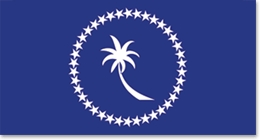 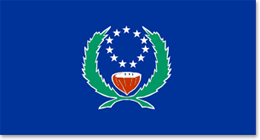 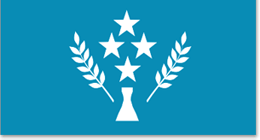 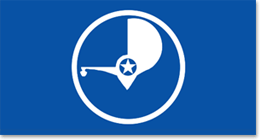 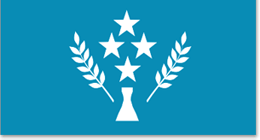 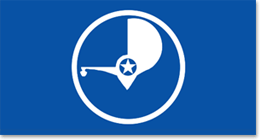 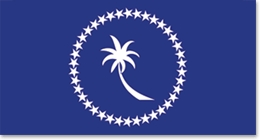 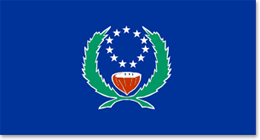 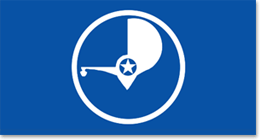 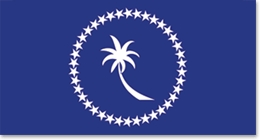 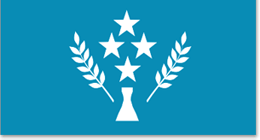 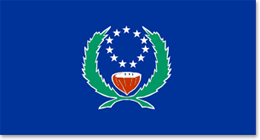 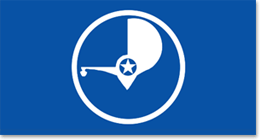 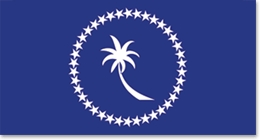 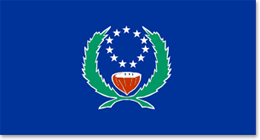 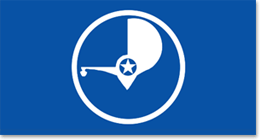 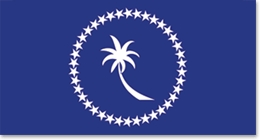 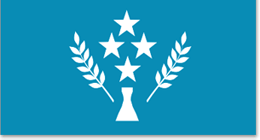 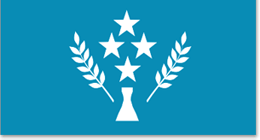 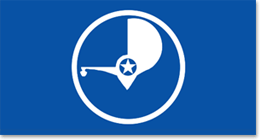 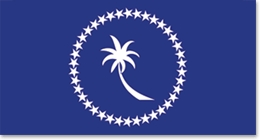 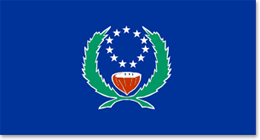 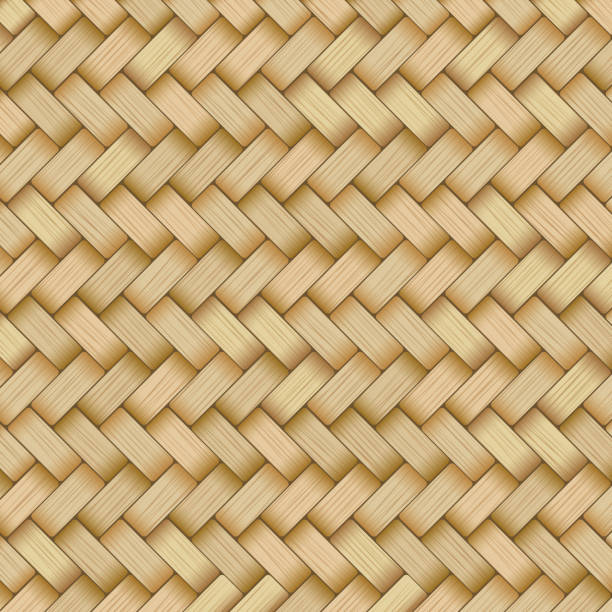 “Enhancing Synergies for a Resilient Tomorrow”
Issues:  
Timely submission to council meeting
Continued state involvement/ownership 
Country driven vs. IA driven
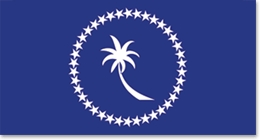 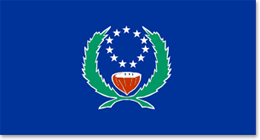 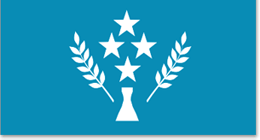 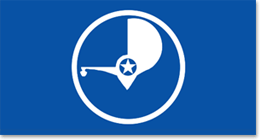 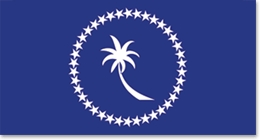 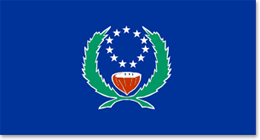 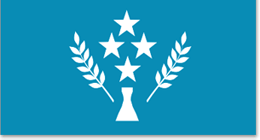 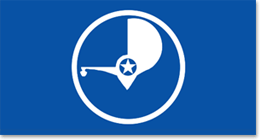 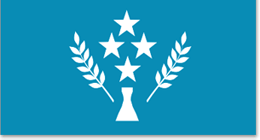 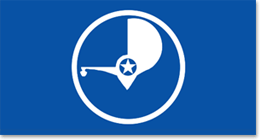 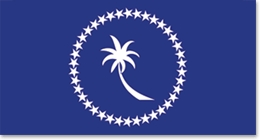 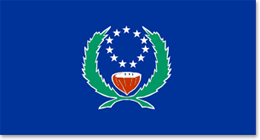 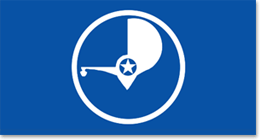 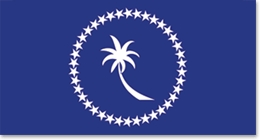 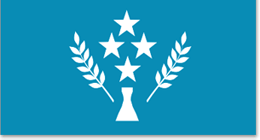 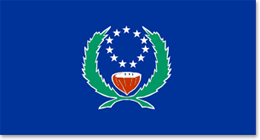 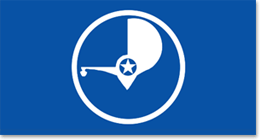 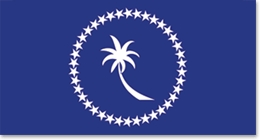 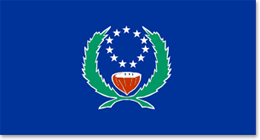 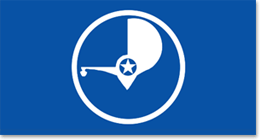 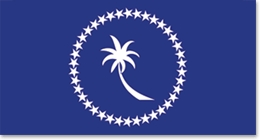 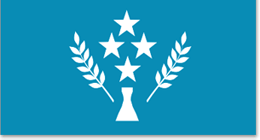 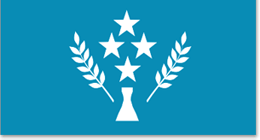 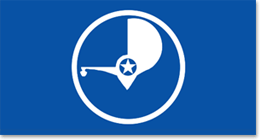 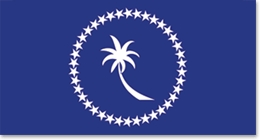 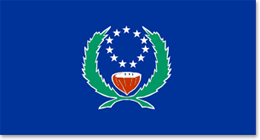 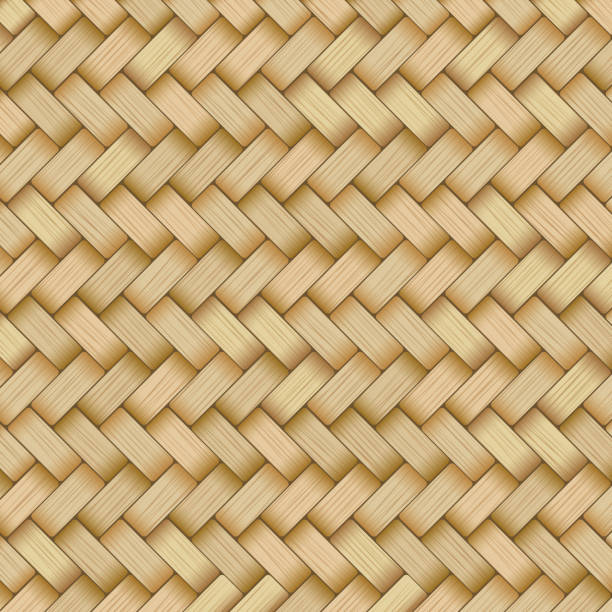 “Enhancing Synergies for a Resilient Tomorrow”
BREAKOUT SESSION

GEF8 INTERVENTIONS: 6.15M

Biodiversity: To improve conservation, sustainable use and restoration of natural ecosystems.  To effectively implement the Cartagena and Nagoya protocols.  To increase mobilization of domestic resources for biodiversity  
 
Climate Change Mitigation: Innovation, technology transfer and enabling policies for mitigation options.  Implement FSM NDC 
 
Land Degradation:  Sustainable land management, land restoration, address land degradation and drought, improving the enabling policy and institutional framework for land degradation neutrality
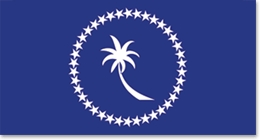 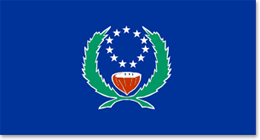 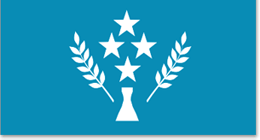 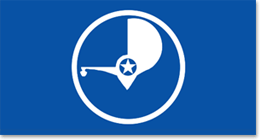 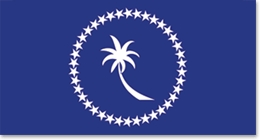 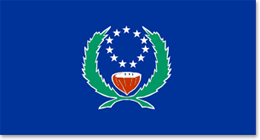 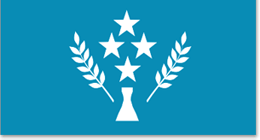 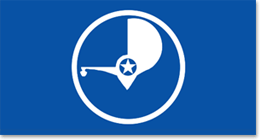 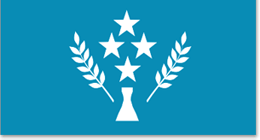 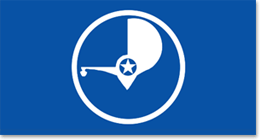 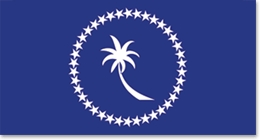 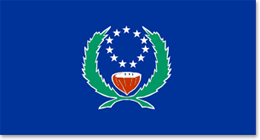 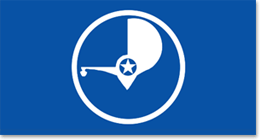 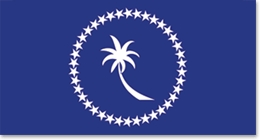 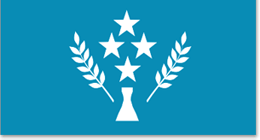 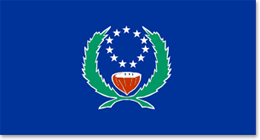 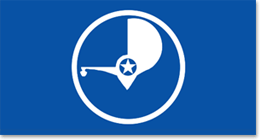 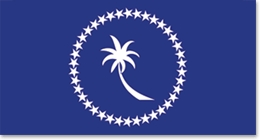 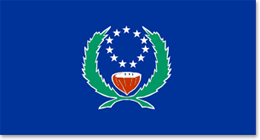 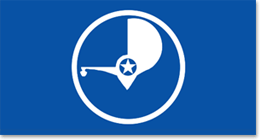 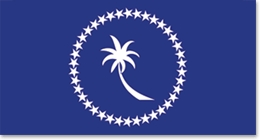 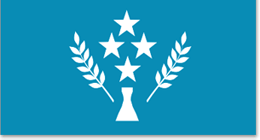 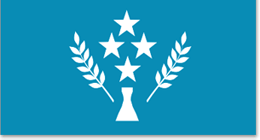 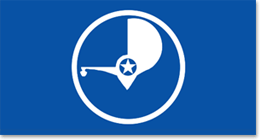 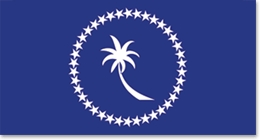 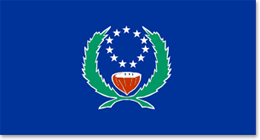 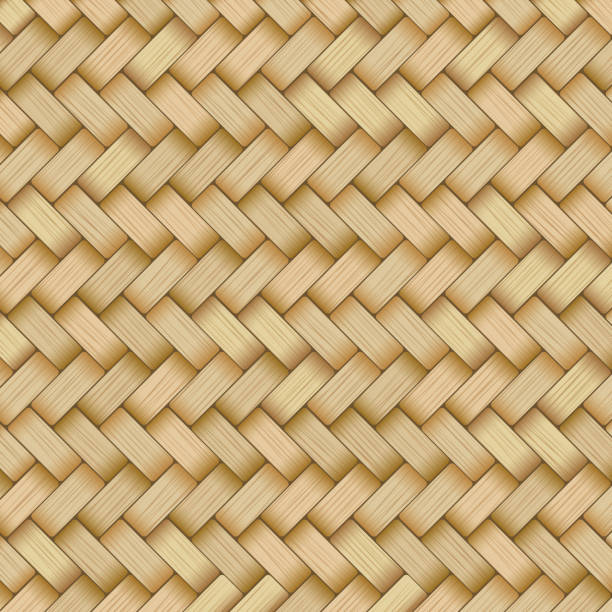 “Enhancing Synergies for a Resilient Tomorrow”
Thank you!
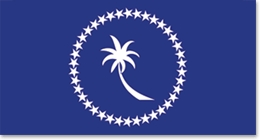 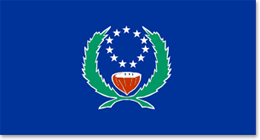 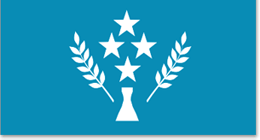 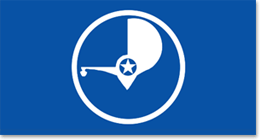 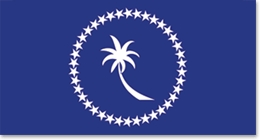 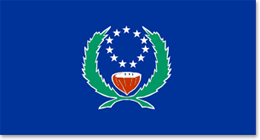 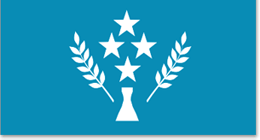 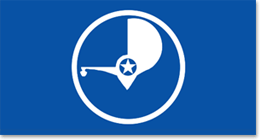 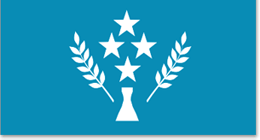 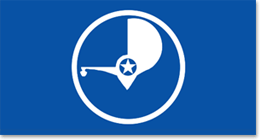 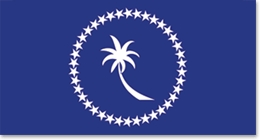 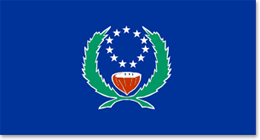 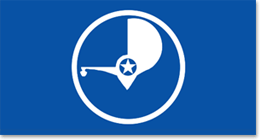 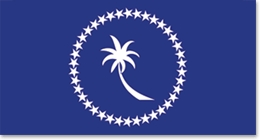 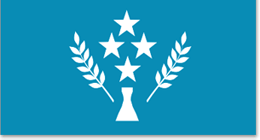 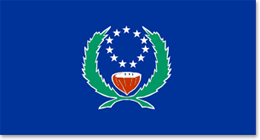 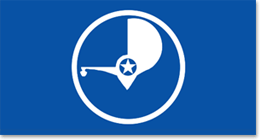 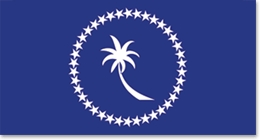 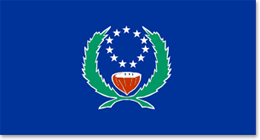 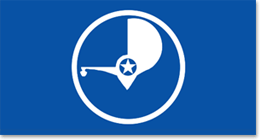 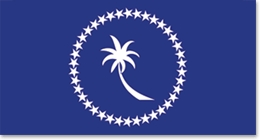 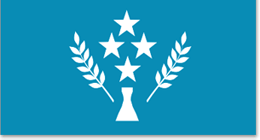 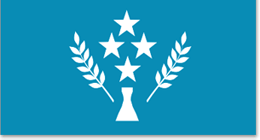 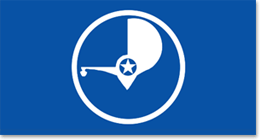 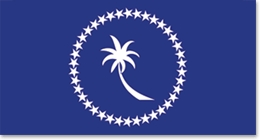 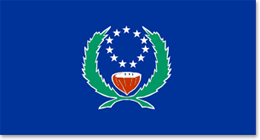